Assignment 1c Q&A
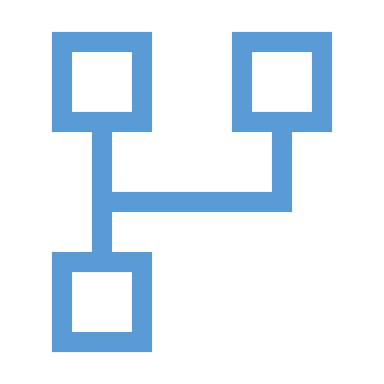 Slides by Braden Tisdale
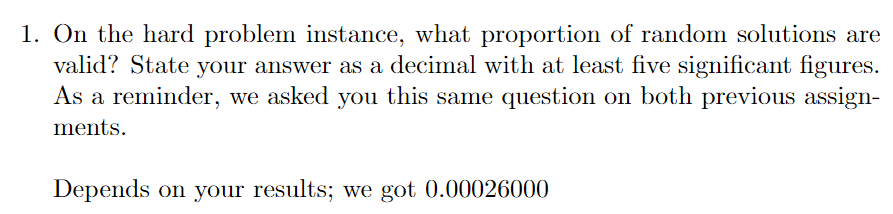 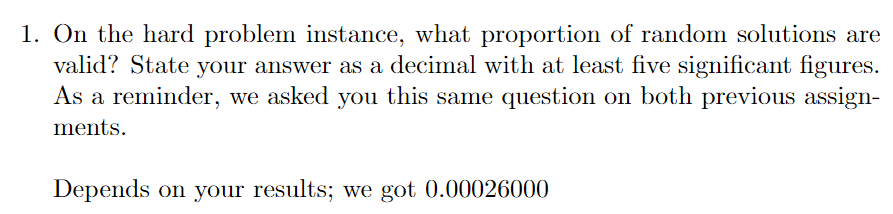 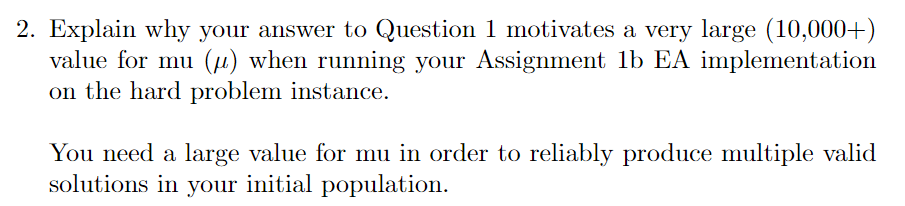 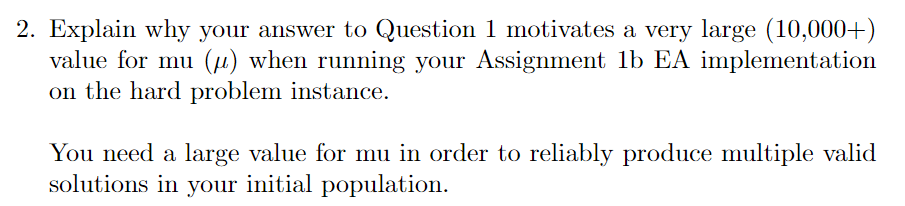 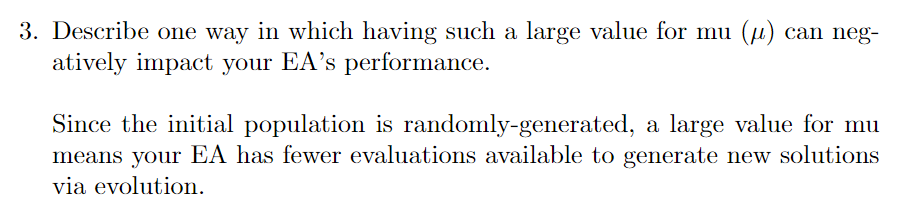 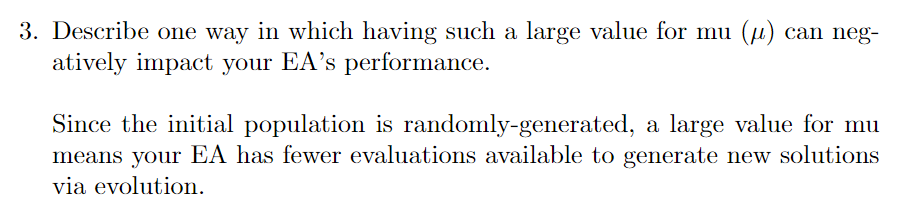 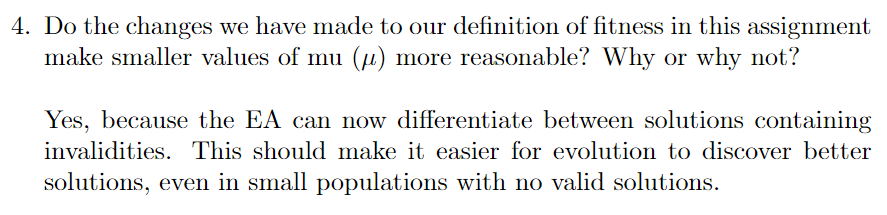 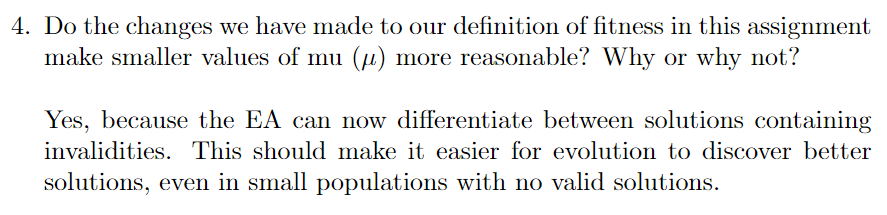 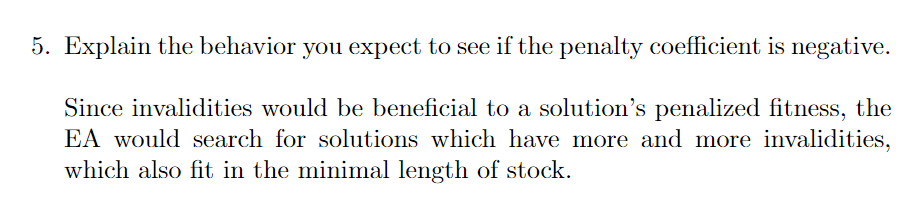 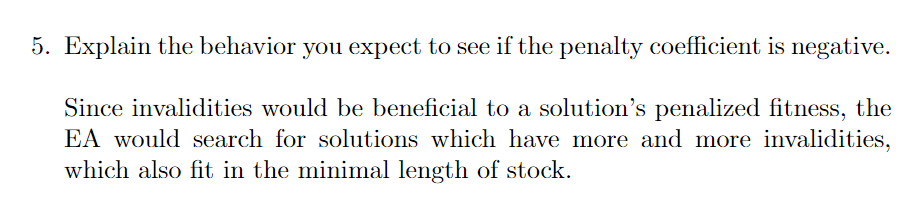 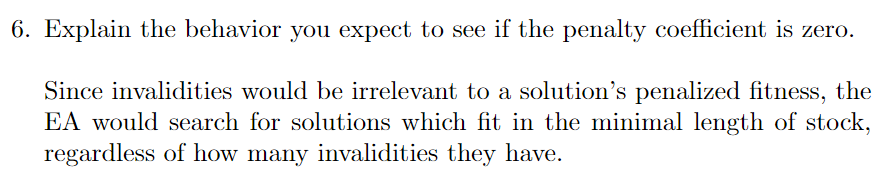 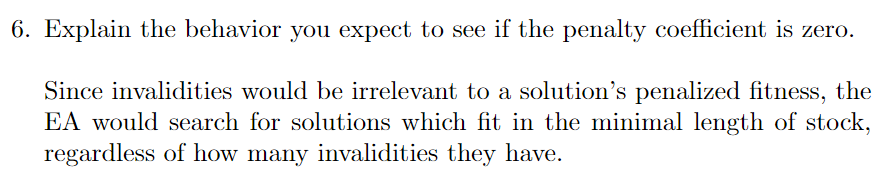 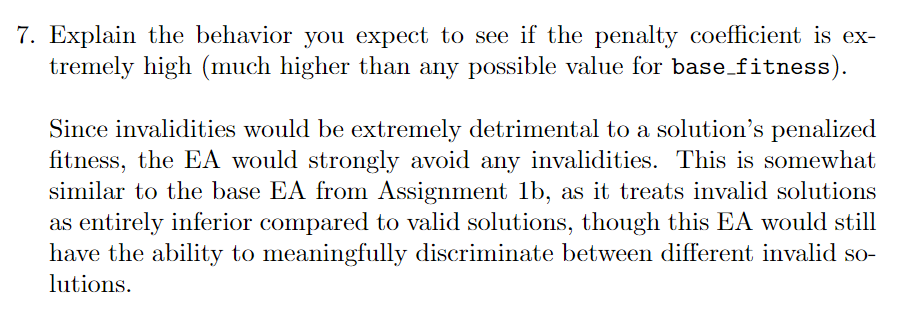 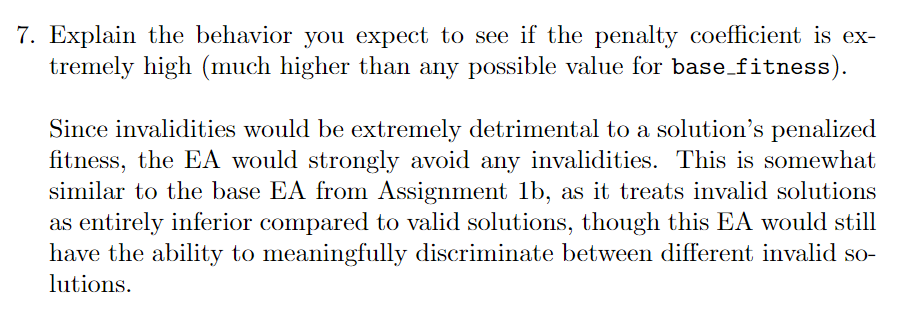